This PPT presentation is provided as suppl. material to the book:
Introduction to Proteins: Structure, Function, and Motion
2nd Edition (2018)
Amit Kessel & Nir Ben-Tal
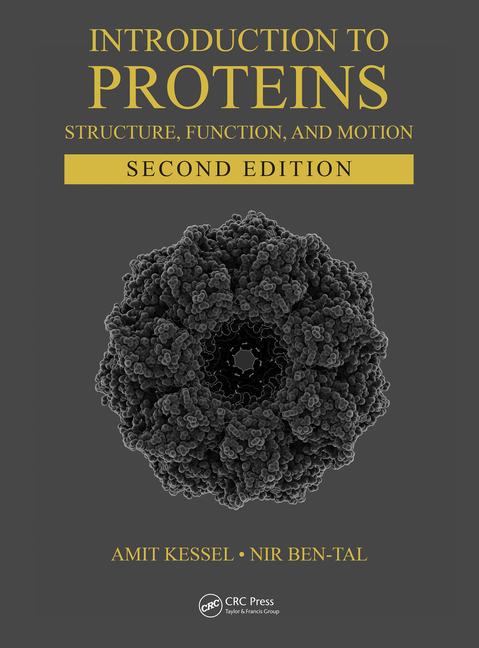 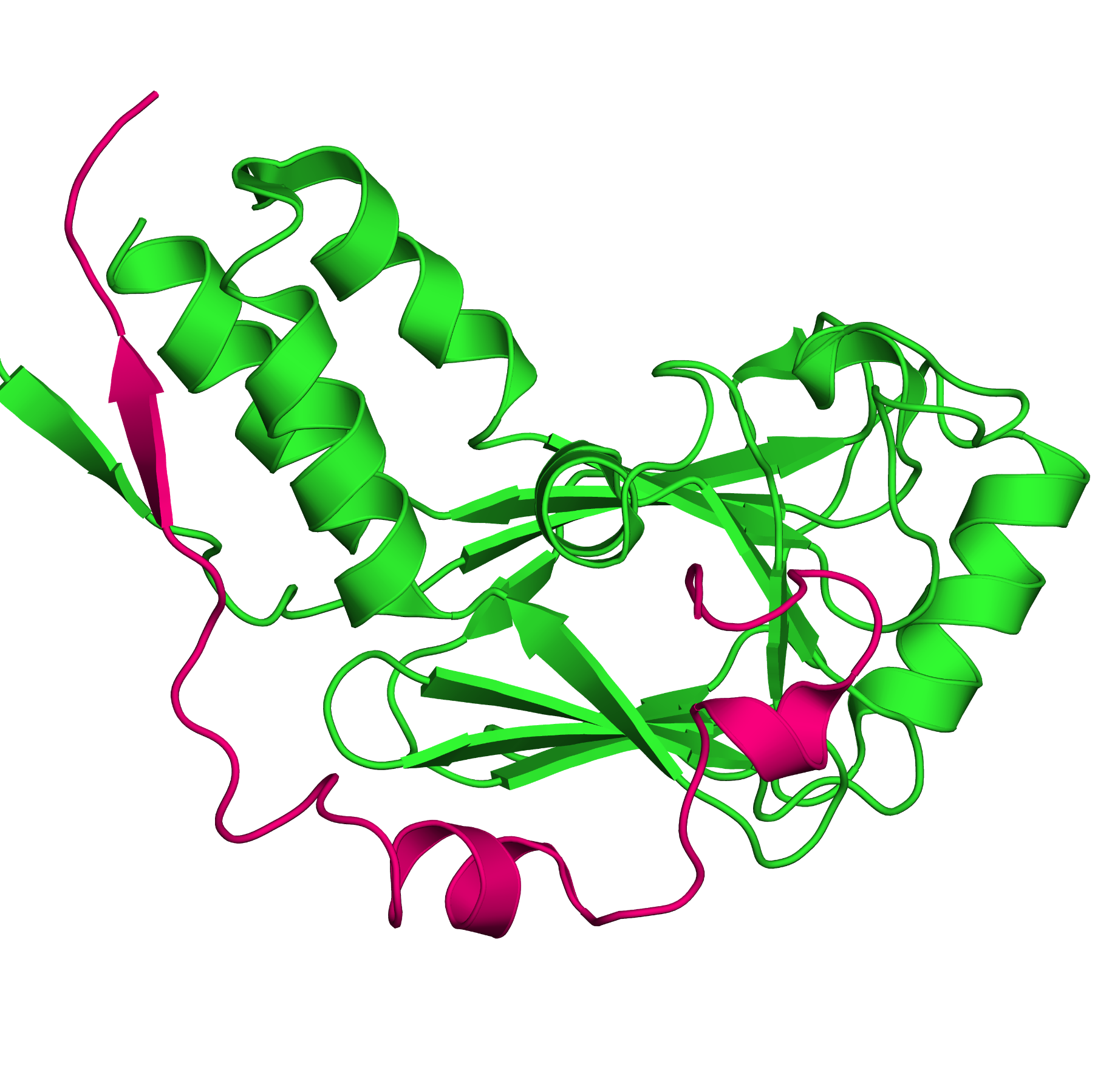 a
Figure 6.1
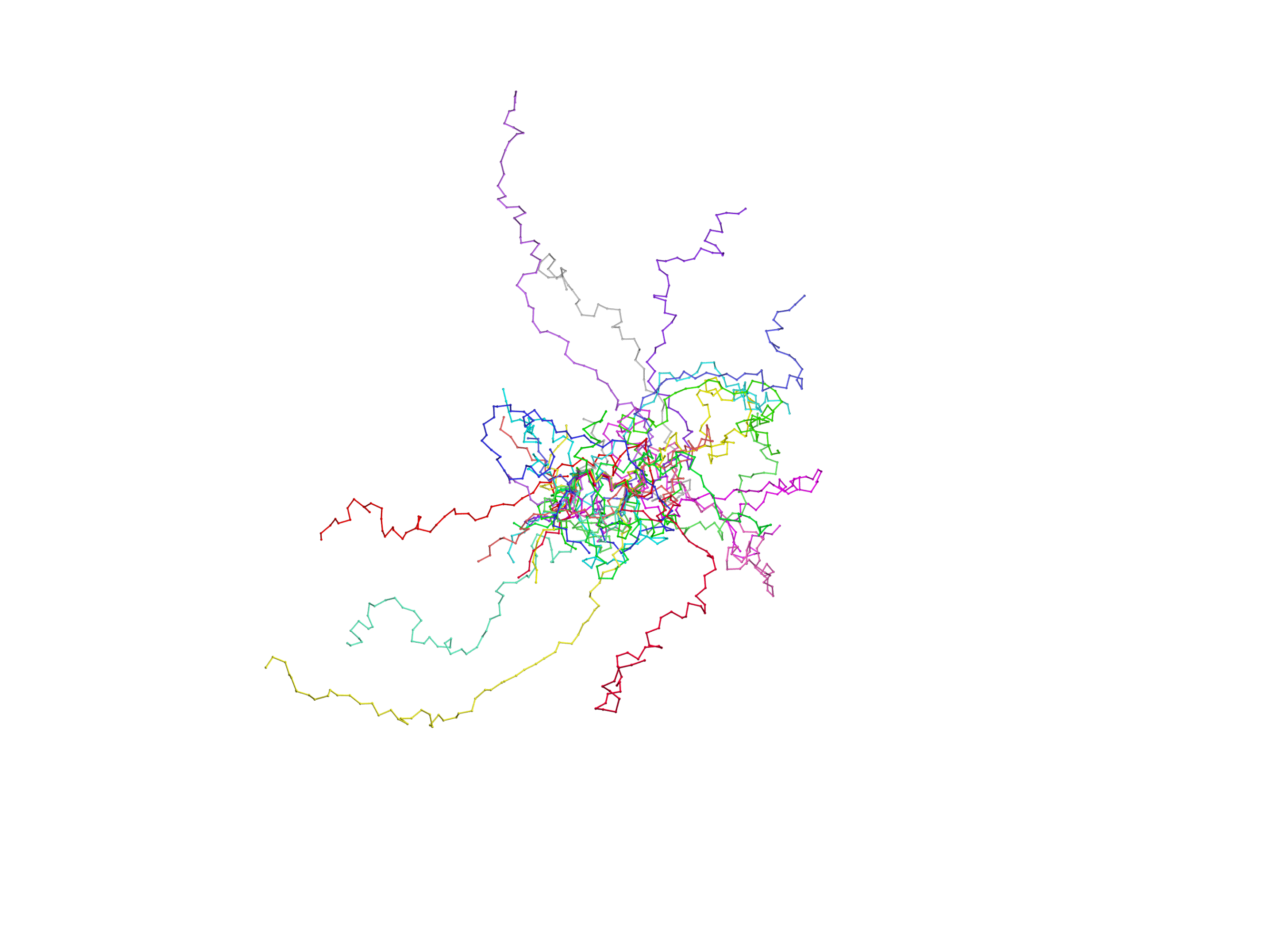 b
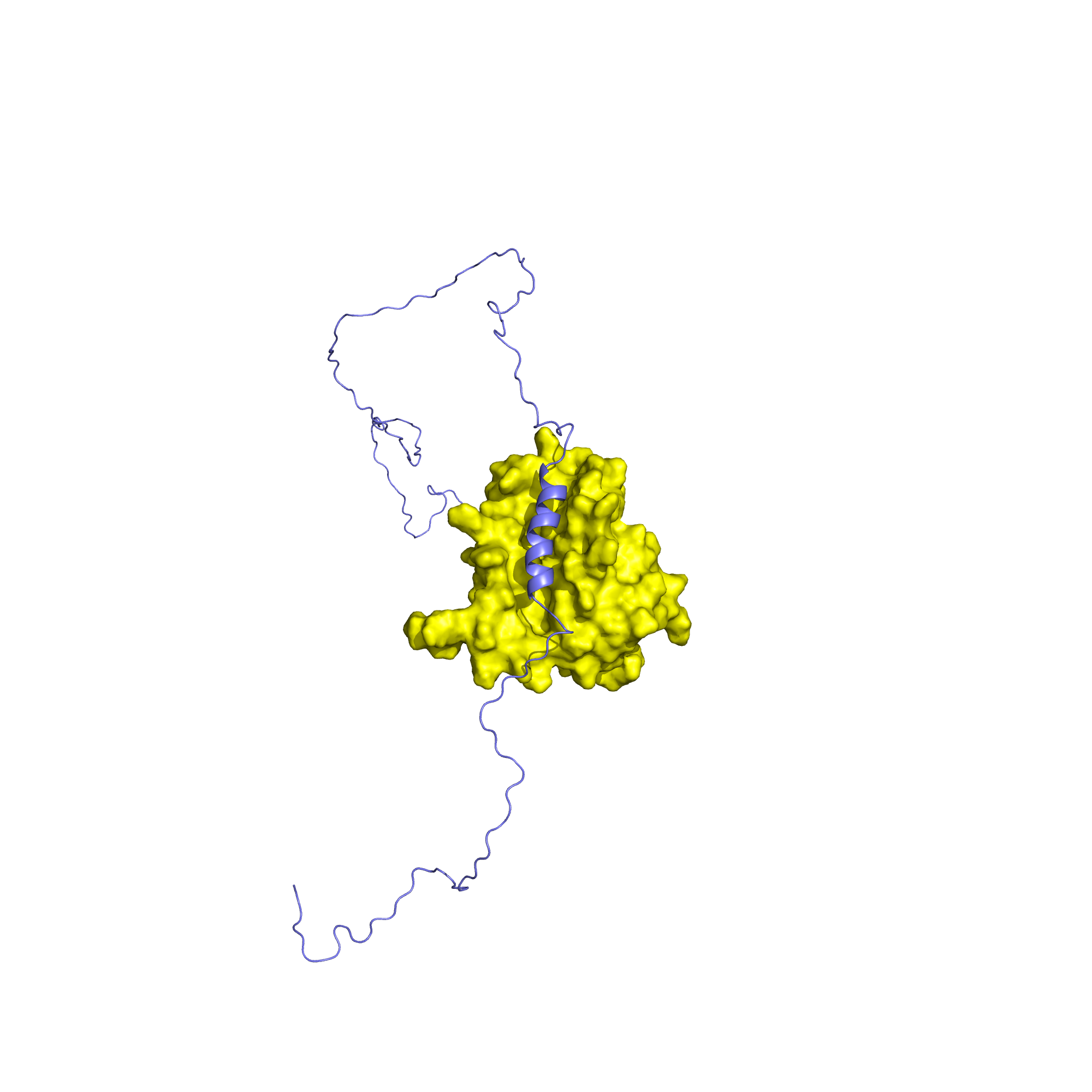 Figure 6.2
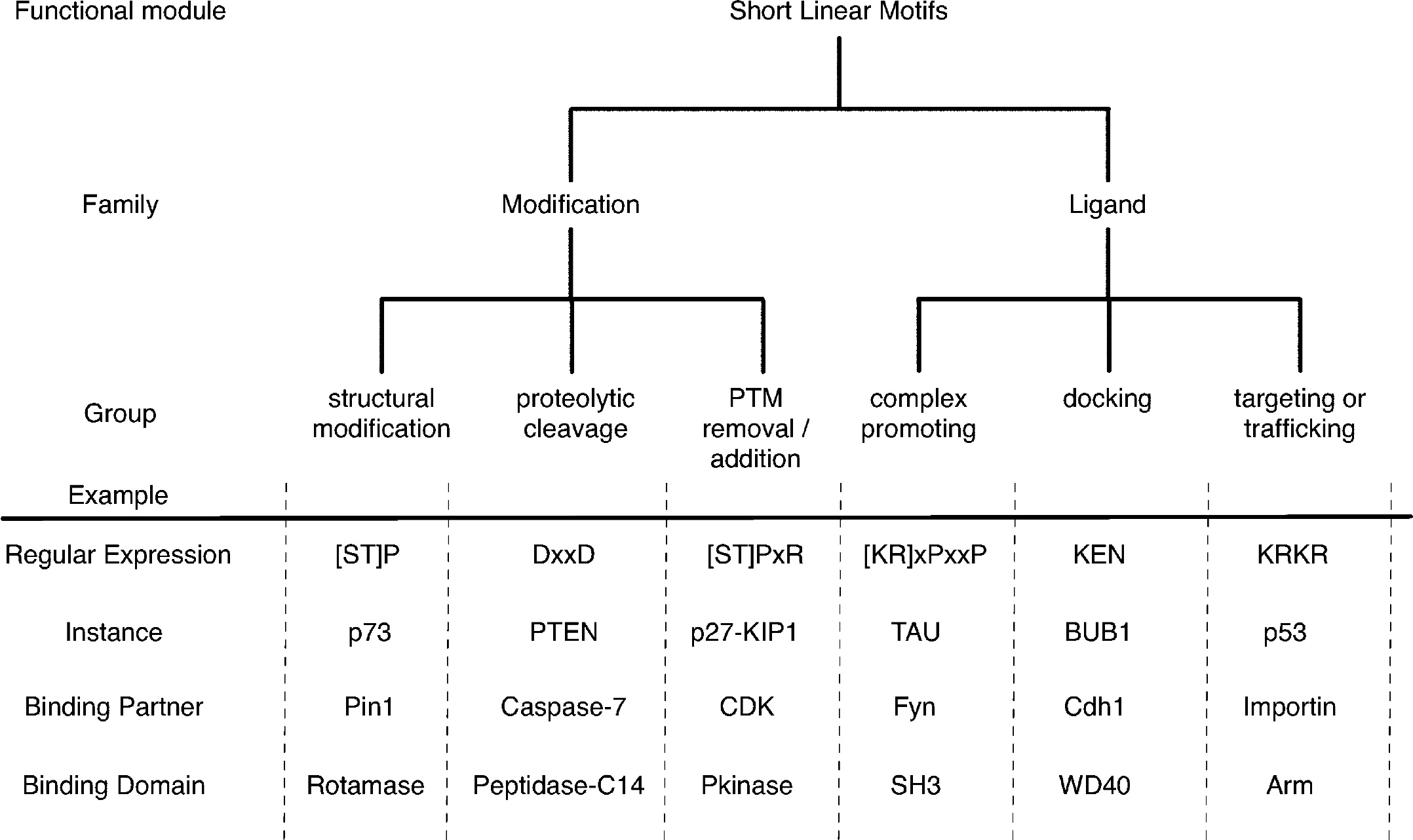 a
Figure 6.3
b
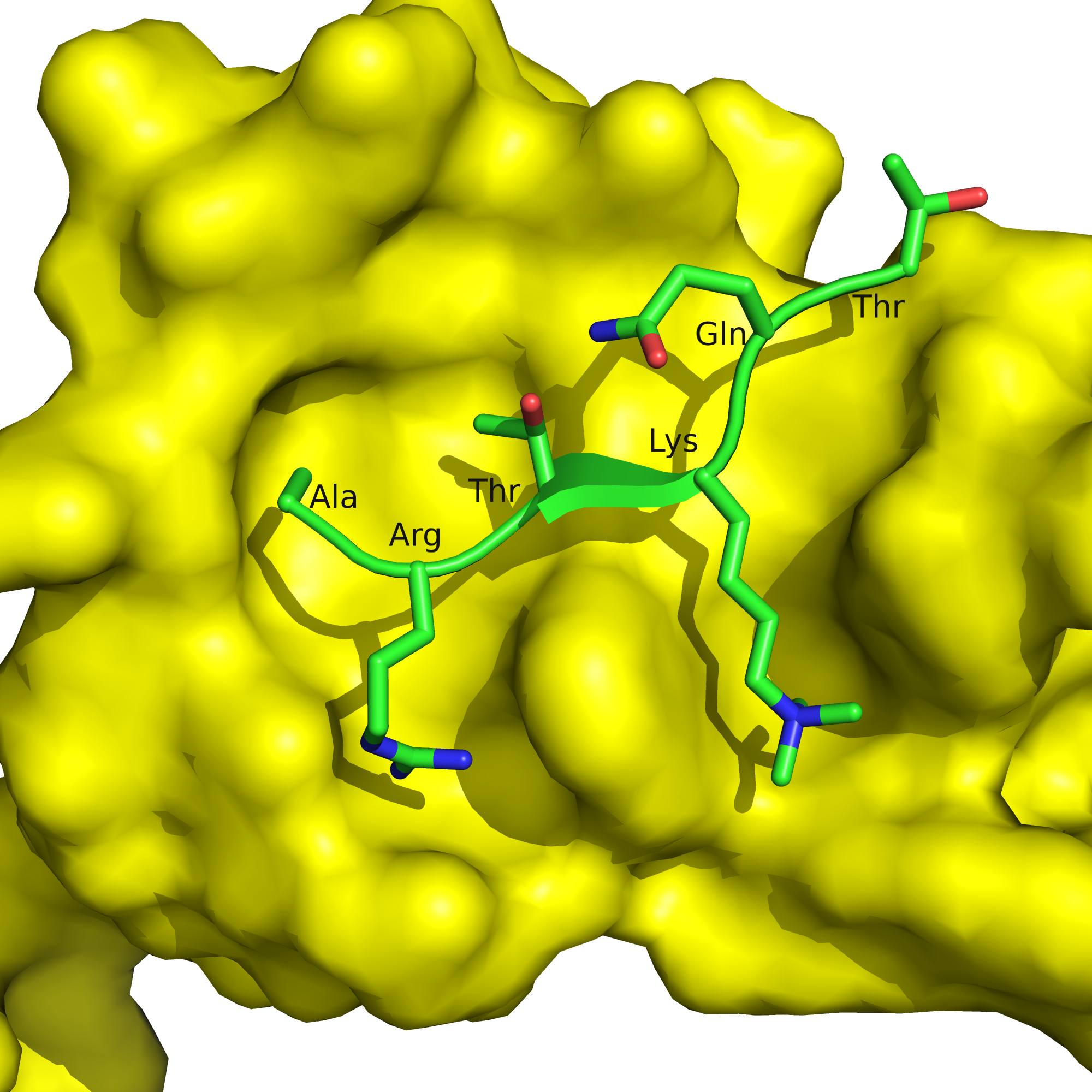 left
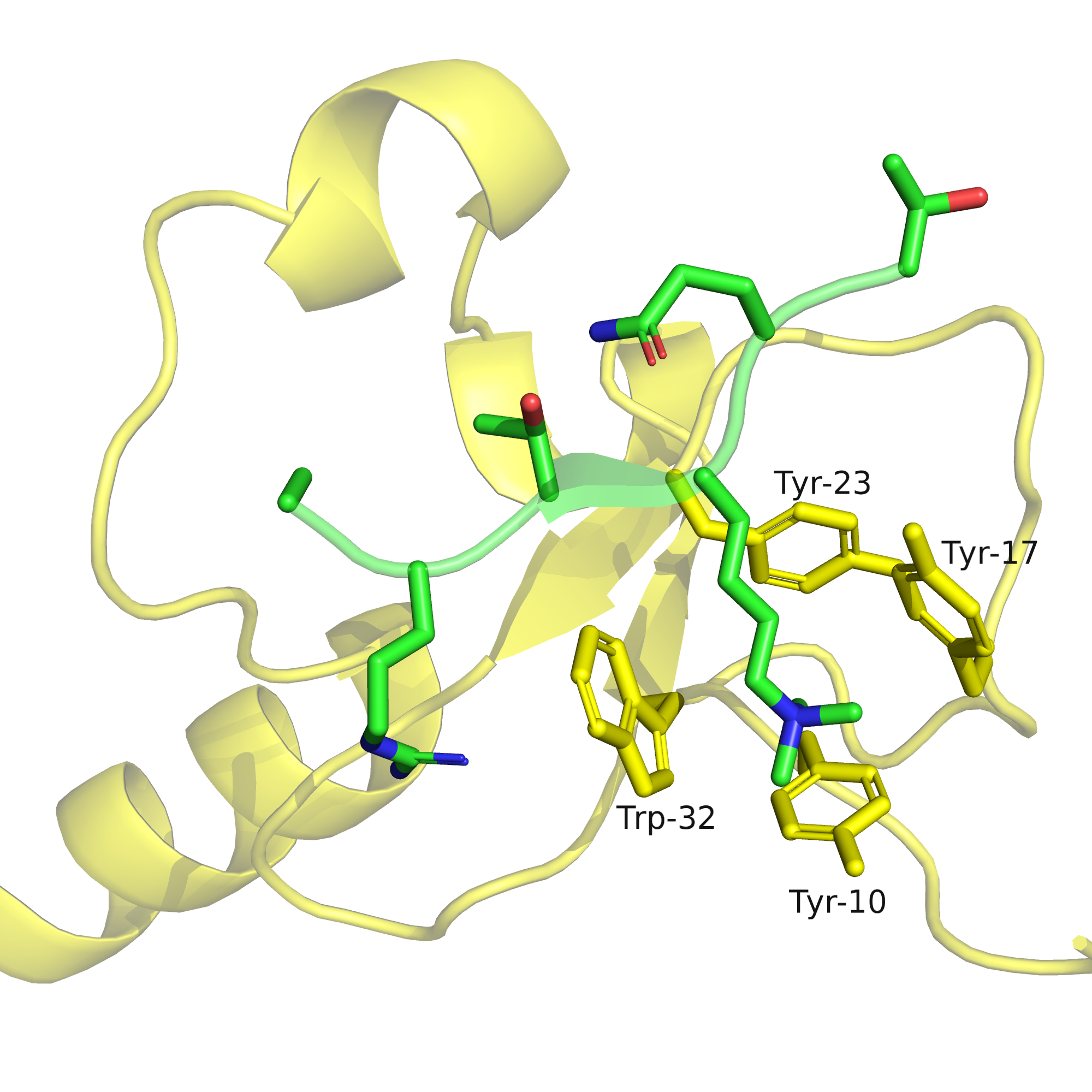 right
a
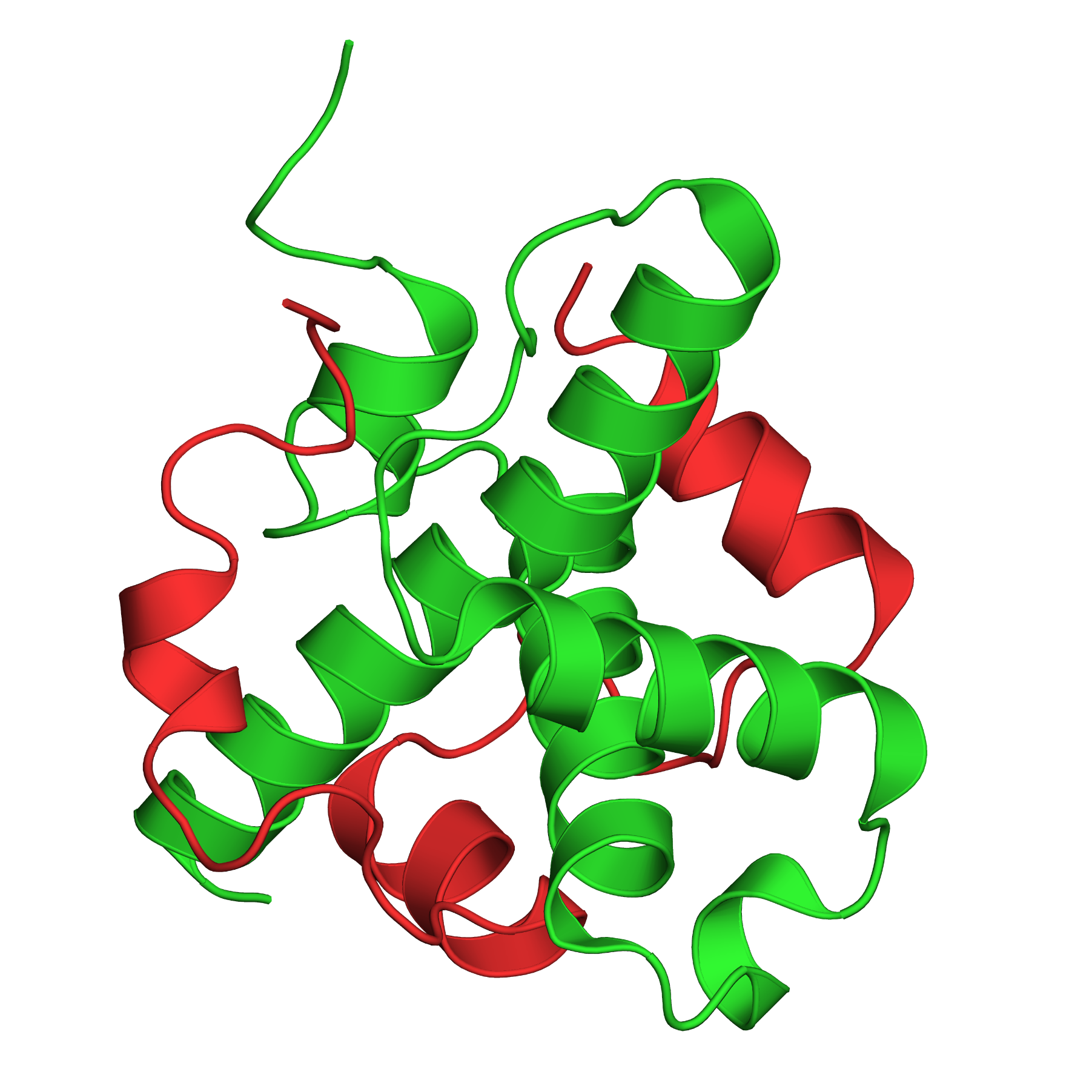 Figure 6.4
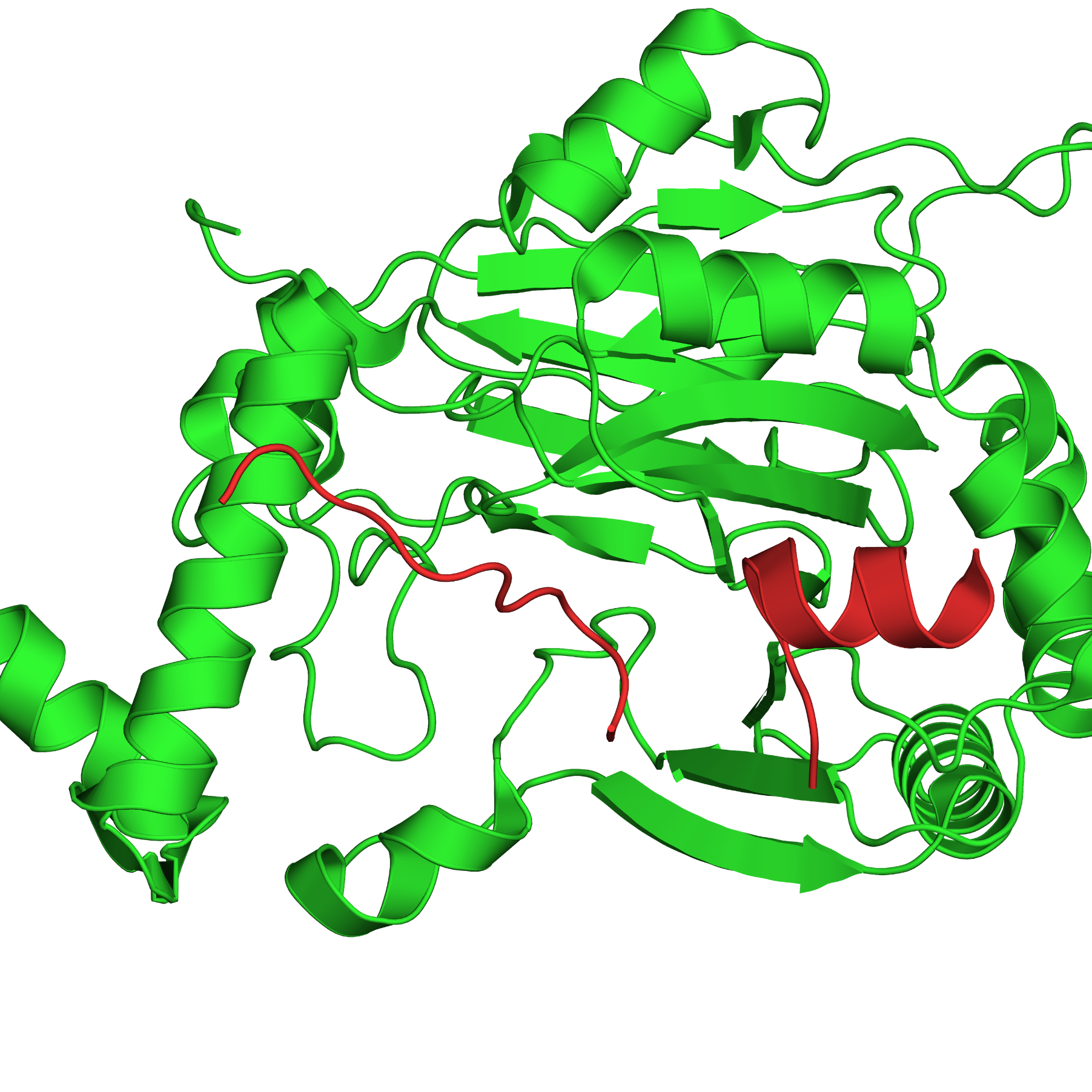 b
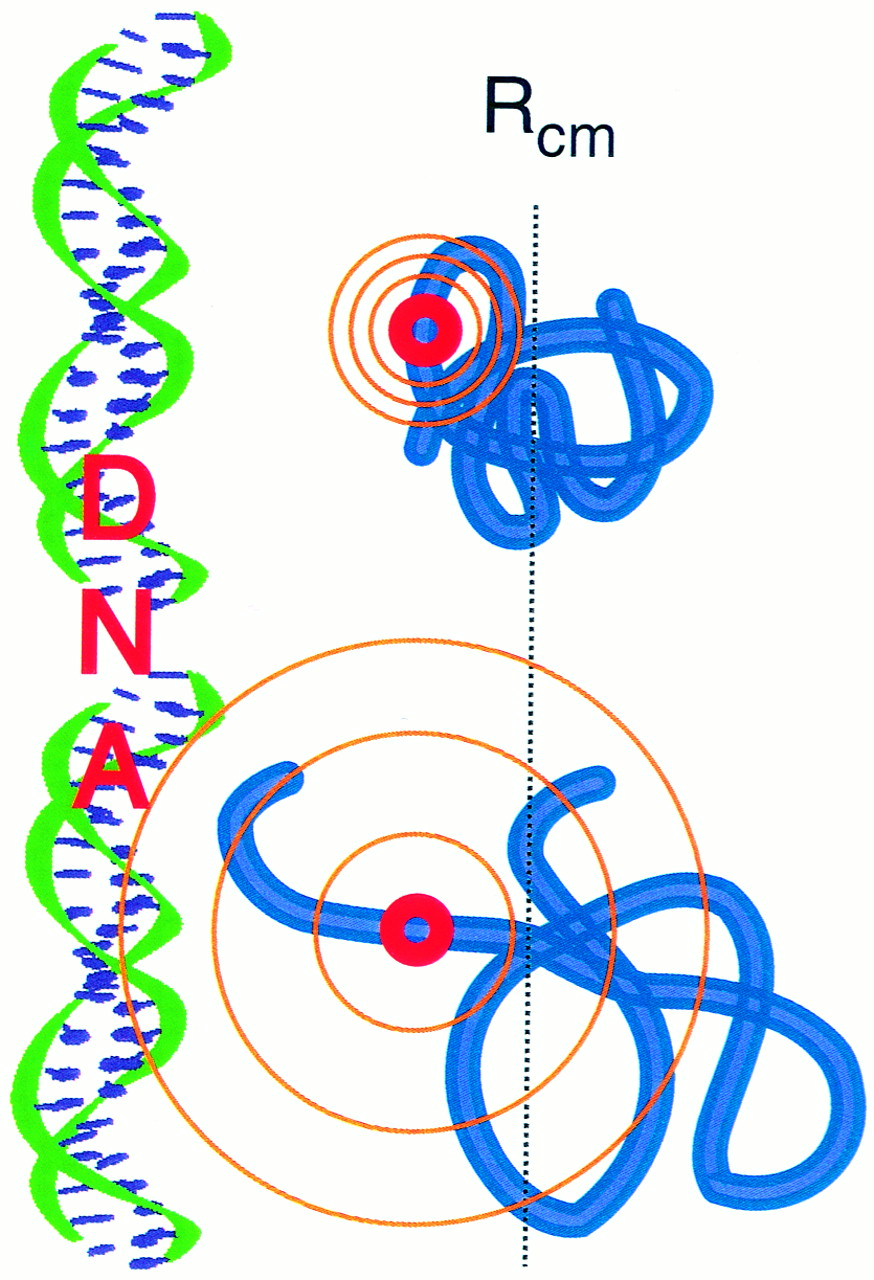 Figure 6.5
Box 6.1
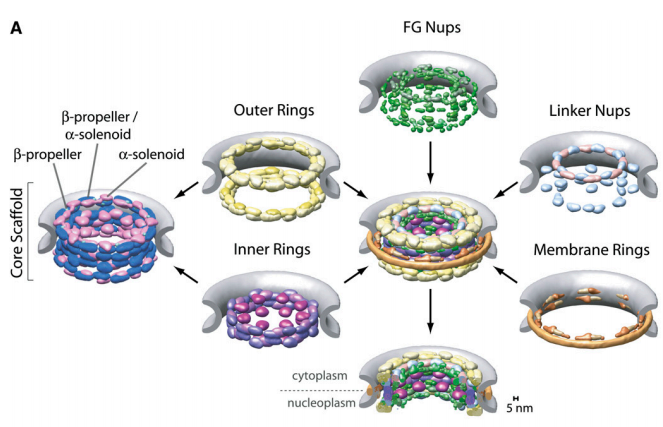 Figure 6.1.1
a
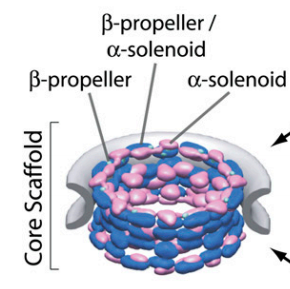 Figure 6.1.2
b
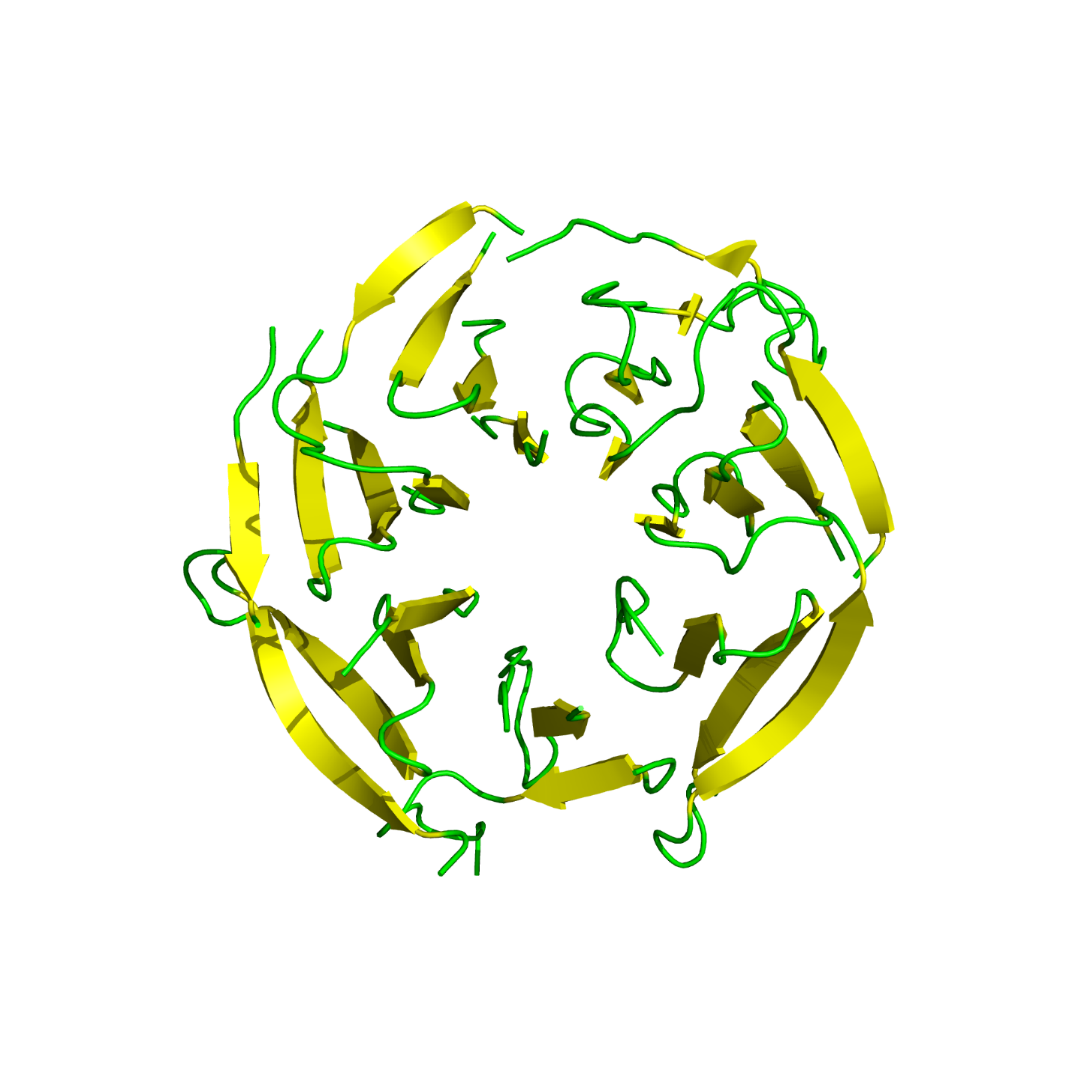 c
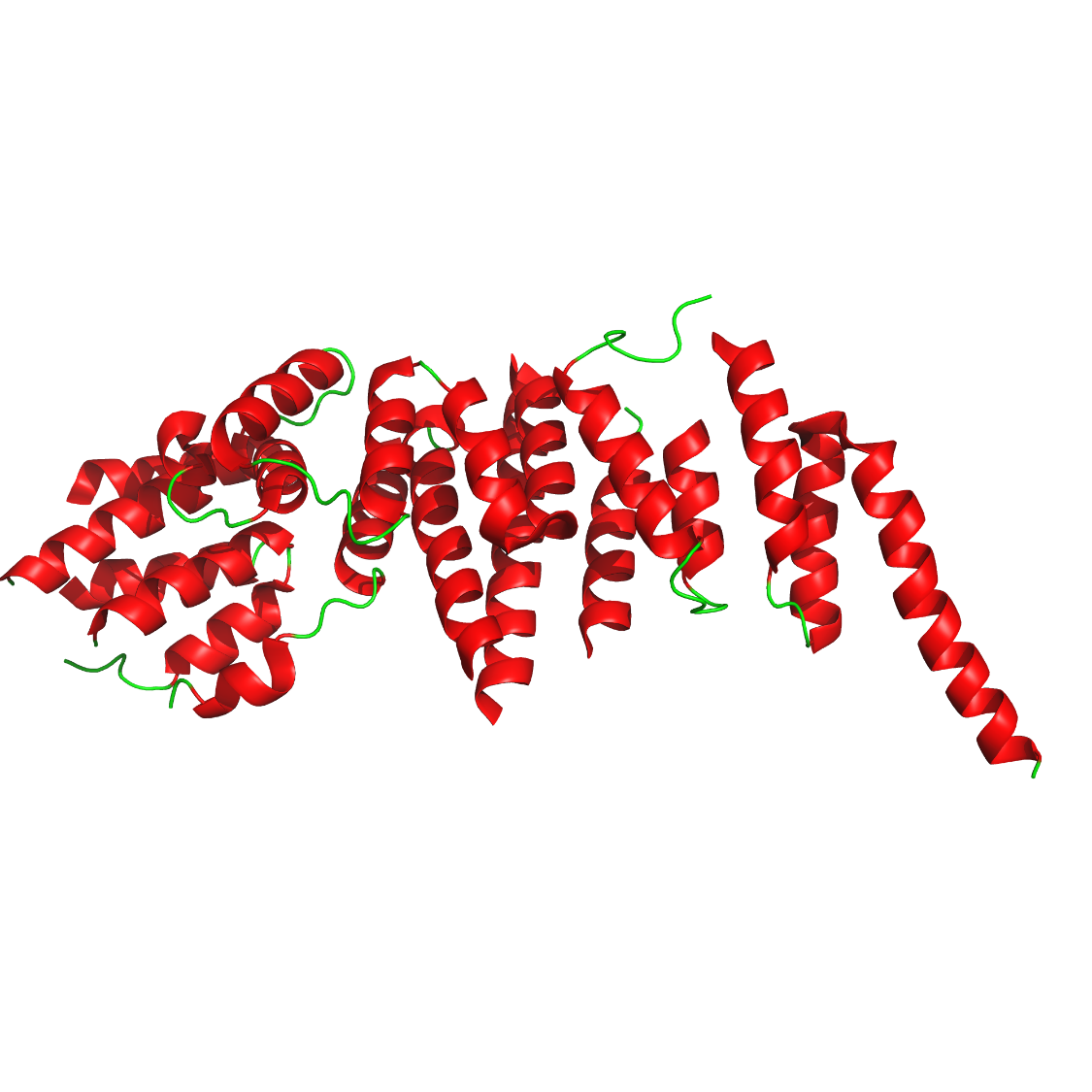 Figure 6.1.2
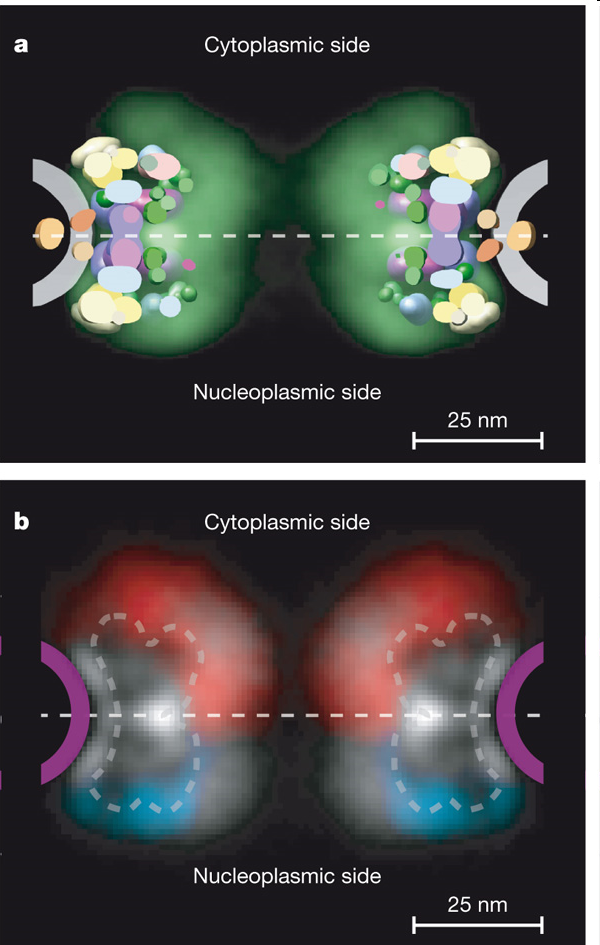 Figure 6.1.3